water
By Mairead McAuley
Why water is so important to us?
Why water is so important to humans?
Water is so important to us because
Humans can’t live with out water
My sister Clare hardly ever drinks water and she gets lots of head aches
We humans are 60% water
We can’t go with out water for 3 days
We need water to wash
Our brains are made of water
To wash our hands 
Life on earth began in water
how we use water
Humans use water for lots of different things  for example
For drinking 
For washing clothes, cars, hands, dishes and bodies
For generating electricity
For  cooking and cleaning
Watering plants
How we purify water
We purify water by
Boiling is a way to purify water 
Use of Iodine solution, tablets or crystals is another way
Use chlorine drops which kills bacteria in water
Some cool facts about water part 1
here are some cool facts about water I found online
30% of fresh water is in the ground.
1.7% of the world’s water is frozen and therefore unusable.
Approximately 400 billion gallons of water are used in the United States per day.
Nearly one-half of the water used by Americans is used for thermoelectric power generation.
In one year, the average American residence uses over 100,000 gallons (indoors and outside).
Some cool facts about water part 2
Here's some more facts
Water can dissolve more substances than any other liquid including sulphuric acid.
The freezing point of water lowers as the amount of salt dissolved in  increases. With average levels of salt, seawater freezes at -2 °C (28.4 °F). That is why we put salt on wet roads in winter
About 6,800 gallons of water  are required to grow a day’s food for a family of four.
To create one pint of beer it takes 20 gallons of water.
780 million people don’t have access to a clean water source.
In just one day, 200 million work hours are consumed by women collecting water for their families in the developing world
Some cool facts about water part 3
Even more facts
1/3 what the world spends on bottled water in one year could pay for projects providing water to everyone in need.
Unsafe water kills 200 children every hour.
Water weighs about 8 pounds a gallon.
A jellyfish and a cucumber are each 95% water.
70% of the human brain is water.
Water’s reaction
are you ready to see water’s  reaction to us?


https://www.youtube.com/watch?v=Moz82i89JAw
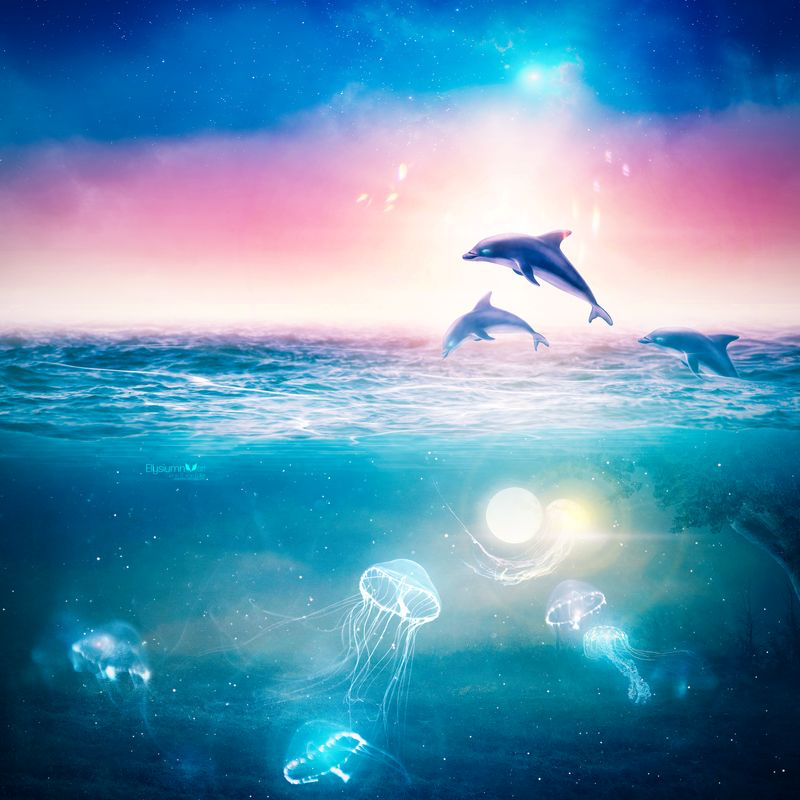 The end